Simulações numéricas em Matlab para modelos de equilíbrio dinâmico e estocástico: teste de eficiência com diferentes funções de utilidade.
Dr. Ricardo Luis Chaves Feijó
FEA-RP/USP
Professor Associado do Departamento de Economia
1
Metodologia
2
Maximização individual
Sorteado o estado da natureza, que atende às condições de equilíbrio geral (dentro da margem de flutuação admitida), comparam-se os valores numéricos da utilidade (supondo-se um tipo de função utilidade) estimados para um conjunto de pontos ao longo da fronteira orçamentária estocástica.
3
Maximização de equilíbrio geral
4
O modelo
5
Continuação do modelo
6
Candidato dominante
Vetor de pontos.
O vetor de consumo (uma entrada para cada agente) no  qual um número mínimo de agentes (informados pelo usuário) obtém nele o máximo de utilidade. 
Se não existe um candidato dominante que atenda ao mínimo requerido de maximizadores, repete-se o sorteio (isso é feito centenas de vezes).
O vetor de consumo em questão vem associado a uma combinação de carteira, preços e retornos dos ativos (depende do último sorteio, o sorteio bem-sucedido, o que gerou o candidato dominante efetivo).
7
Série estocástica de consumo
8
As carteiras escolhidas são eficientes (para mercados eficientes)
9
Carteiras eficientes (cont.)
10
O problema da escolha individual da carteira eficiente
11
Solução geral para o problema de minimização
12
O processo
A cada sorteio de uma linha da matriz muda-se a trajetória temporal dos retornos efetivos dos ativos e muda-se também as relações de variância e covariância (pois estas são calculadas com base nas trajetórias efetivas, após o processo de sorteio, dos retornos de cada ativo, e, portanto, com os estados da natureza já conhecidos). 
A cada estágio do processo estocástico, apenas os valores da matriz de entradas aleatórias do passo considerado são passíveis de sorteio, ficando congelados os estados da natureza relativos a estágios passados, cujas variáveis aleatórias já assumiram valores específicos. 
Fixa-se a sequência de flutuações para a janela (estágios sucessivos e perfazendo, cada qual, um tamanho variado, dependendo do passo em questão), excetuando-se a última entrada dela.
13
Janela de observação
Tamanho inicial de 10 estágios.
A cada estágio do processo, avança-se com a janela que cresce de tamanho. 
No estágio 1 do processo estocástico sendo examinado, acrescentamos um período (o atual), cujos valores das variáveis aleatórias estão sendo sorteados e, portanto, por sorteio, determinamos a matriz V.
O procedimento se repete nos estágios seguintes, acrescentando-se novos dados, obtidos por sorteio e referentes ao estágio em questão.
14
Papel da condição de equilíbrio geral
15
Carteiras eficientes específicas ao agente em questão
16
Como se determinam as quantidades compradas e vendidas de ativos em cada estágio?
17
Retornos que seguem um processo GARCH
18
Modelo ARCH (q)
19
ARMA (autoregressive-moving average)
Fornece uma descrição de um processo estocástico estacionário (e simples) em termos de dois polinômios: um para a autorregressão e outro para a média móvel.
Dada uma série temporal de dados, o modelo ARMA trata-se de uma ferramenta para a previsão aproximada de valores futuros da série. 
O modelo consiste em duas partes: uma que descreve processos autorregressivos e uma que assume uma média móvel. O modelo é geralmente referido como modelo ARMA (p, q), onde p é a ordem da parte autorregressiva e q é a ordem da parte associada à média móvel.
20
Modelo GARCH (p, q)
21
Estimativa dos preços dos ativos
22
Programa em Matlab para a simulação numérica
23
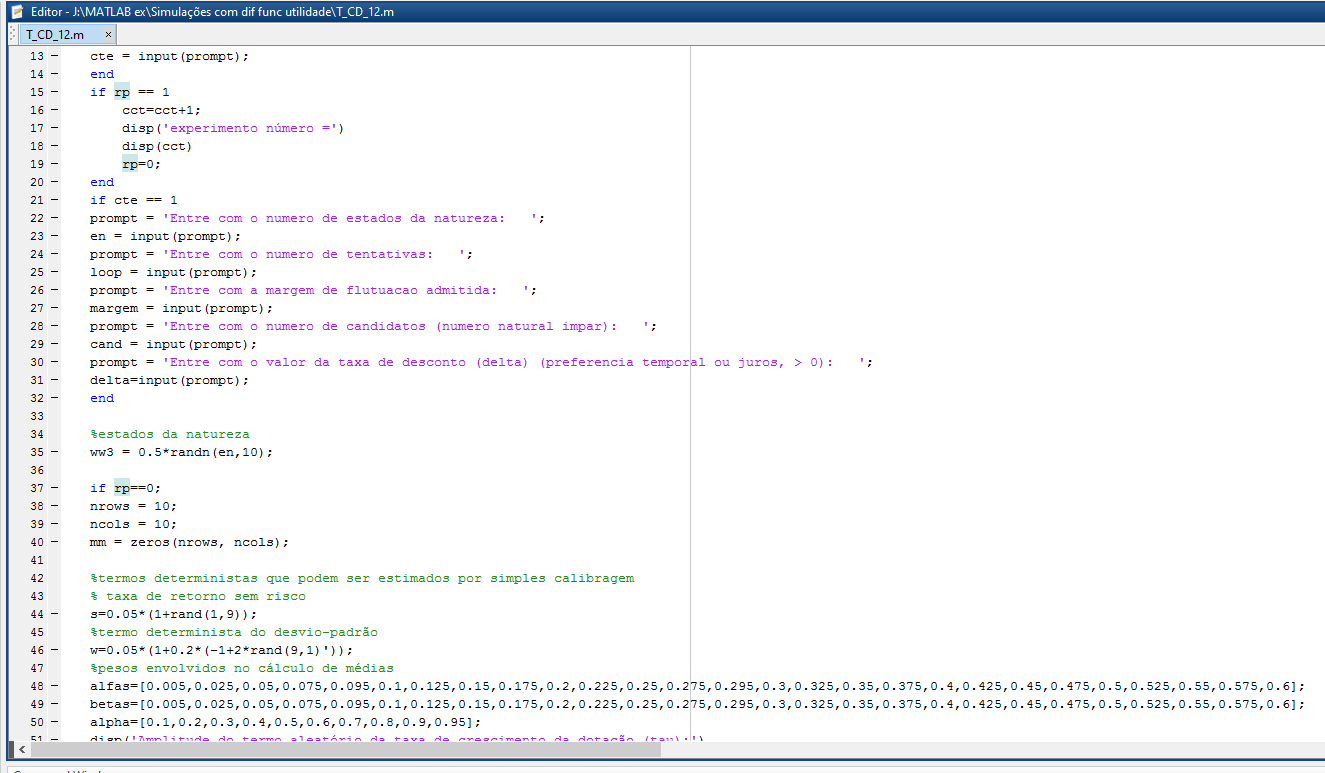 24
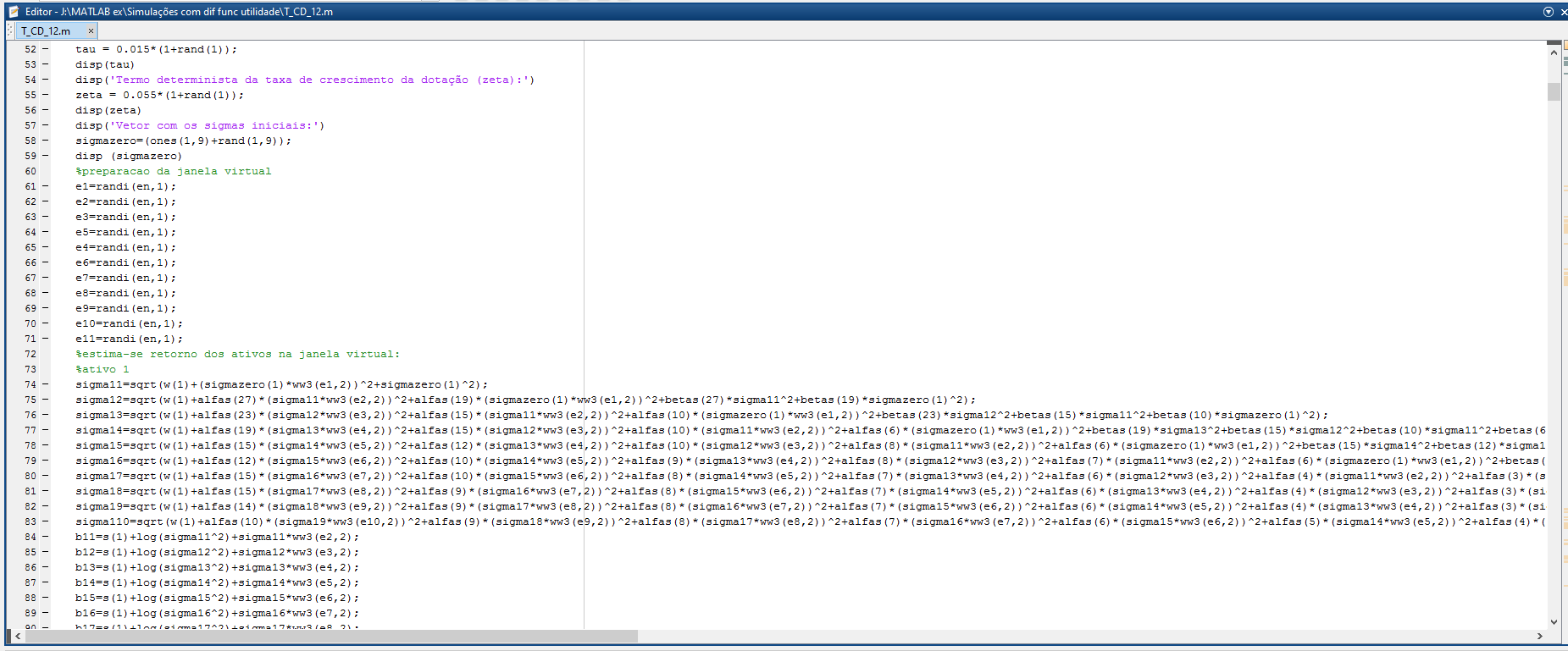 25
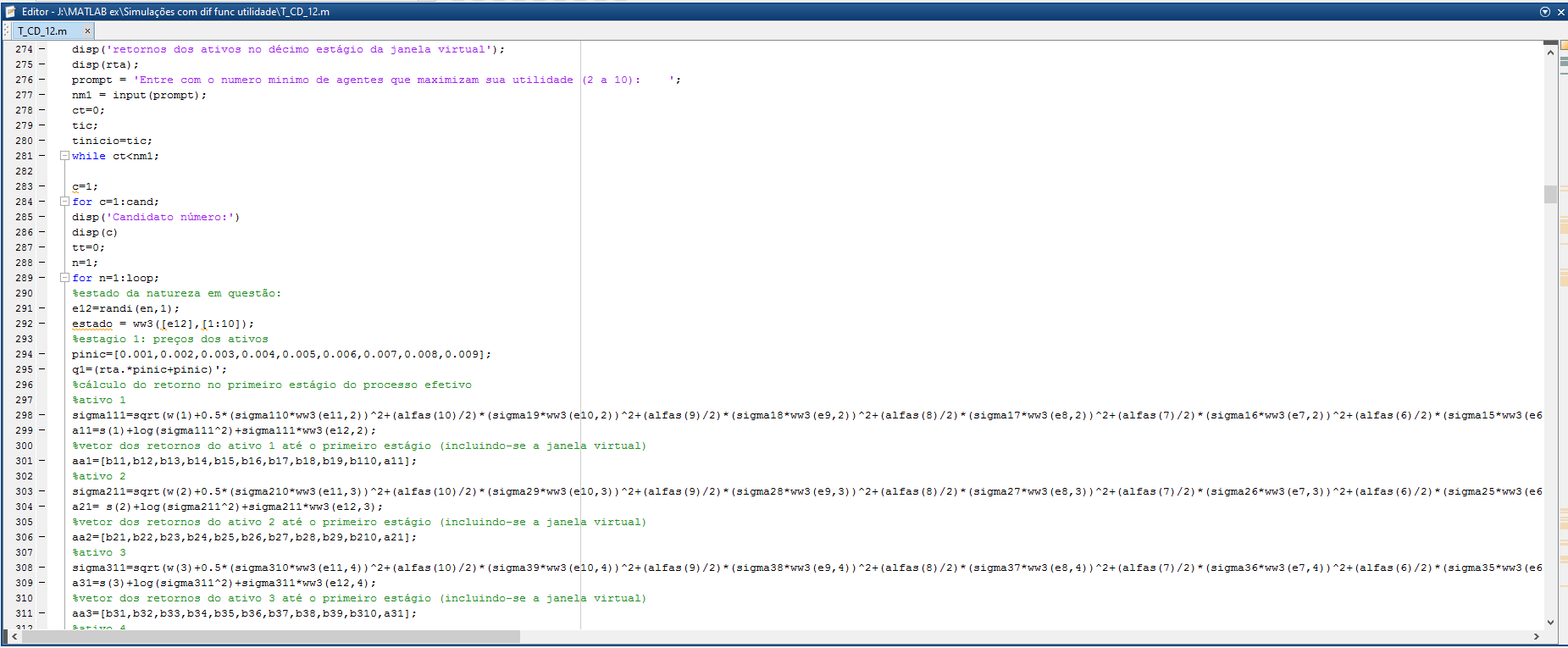 26
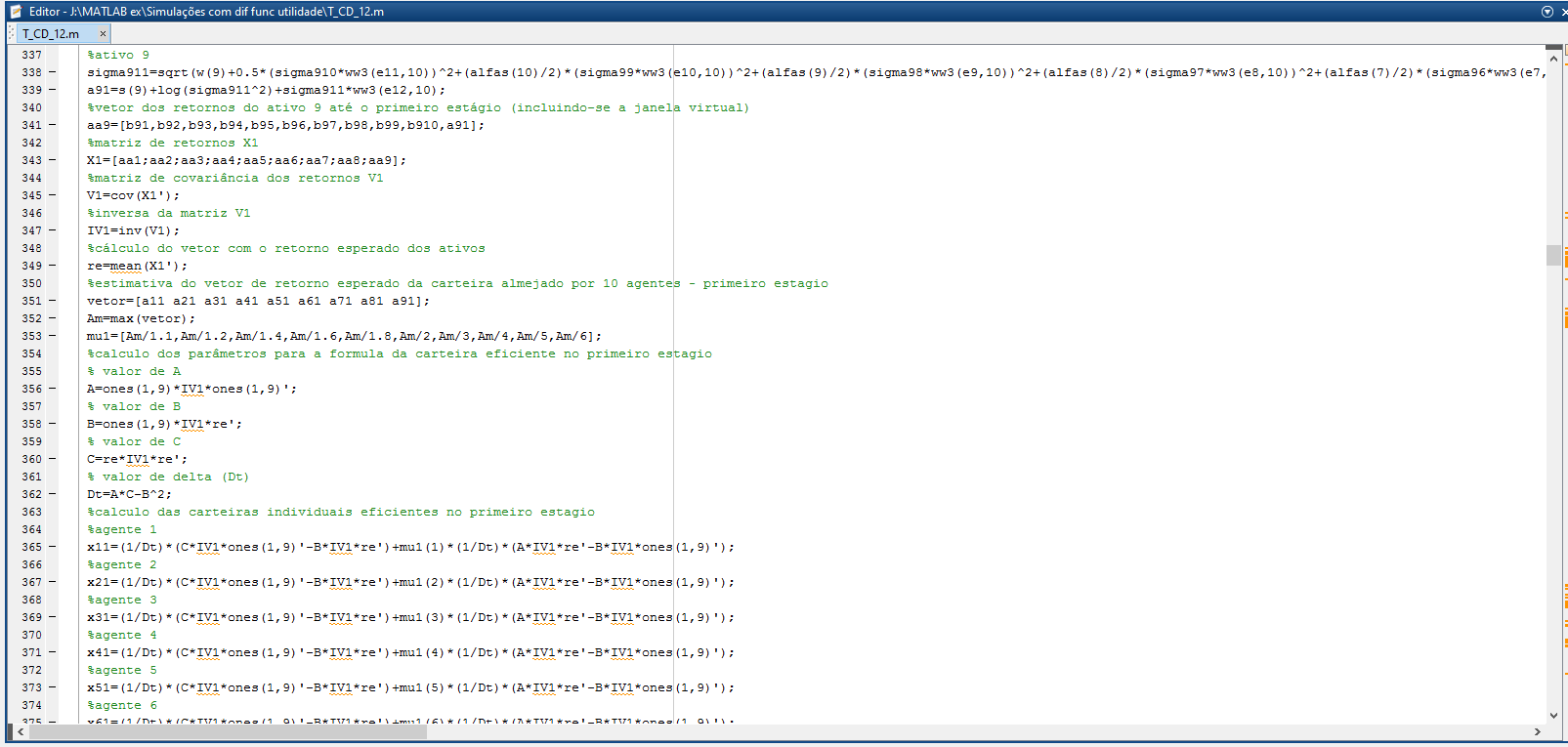 27
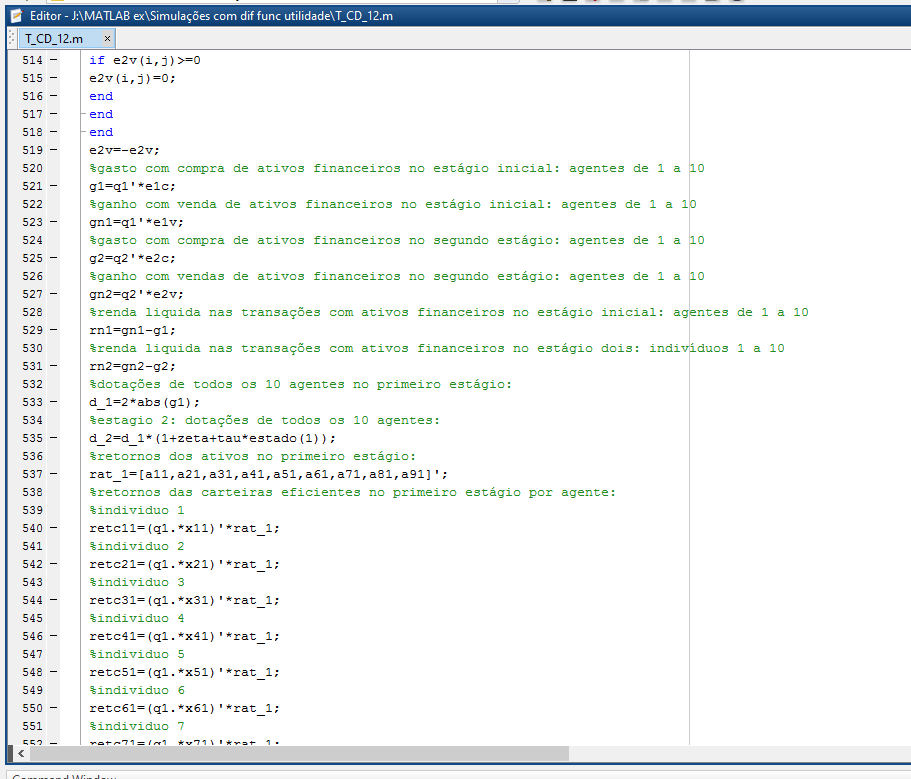 28
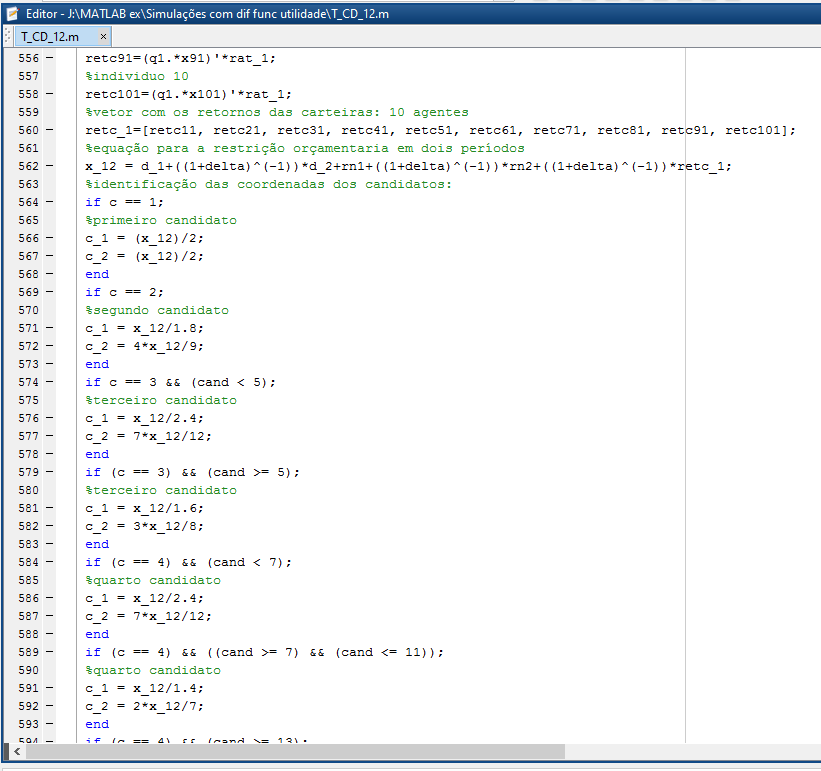 29
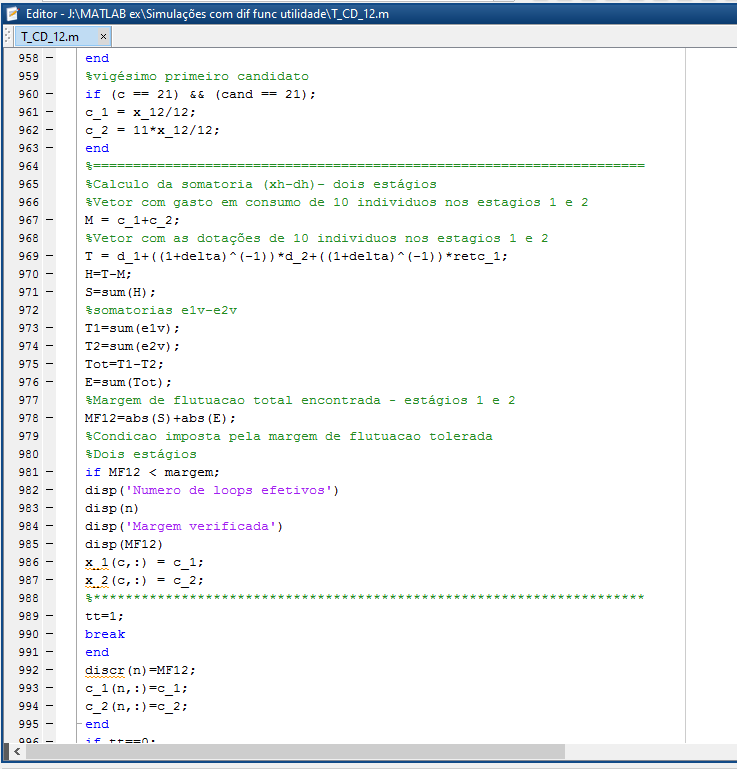 30
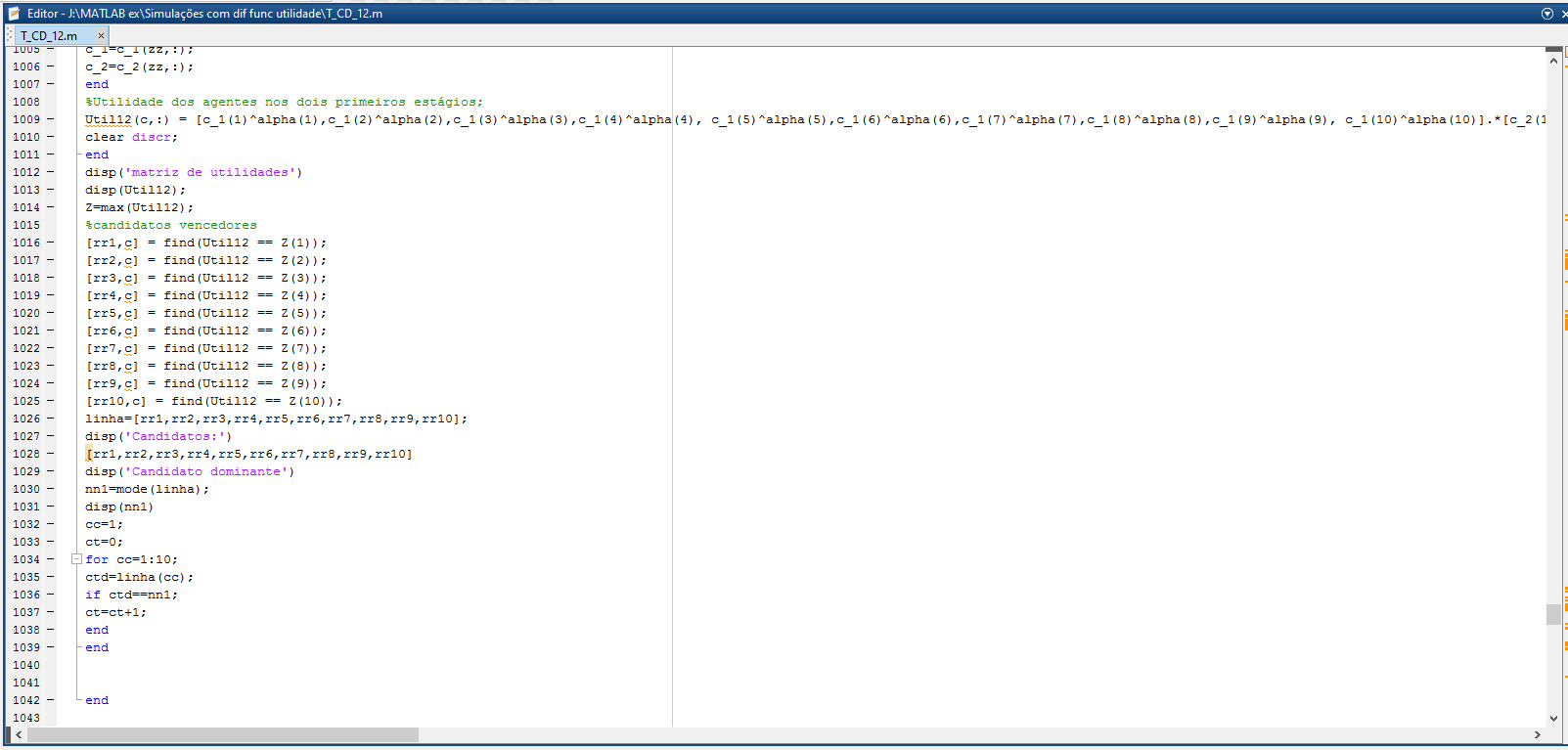 31
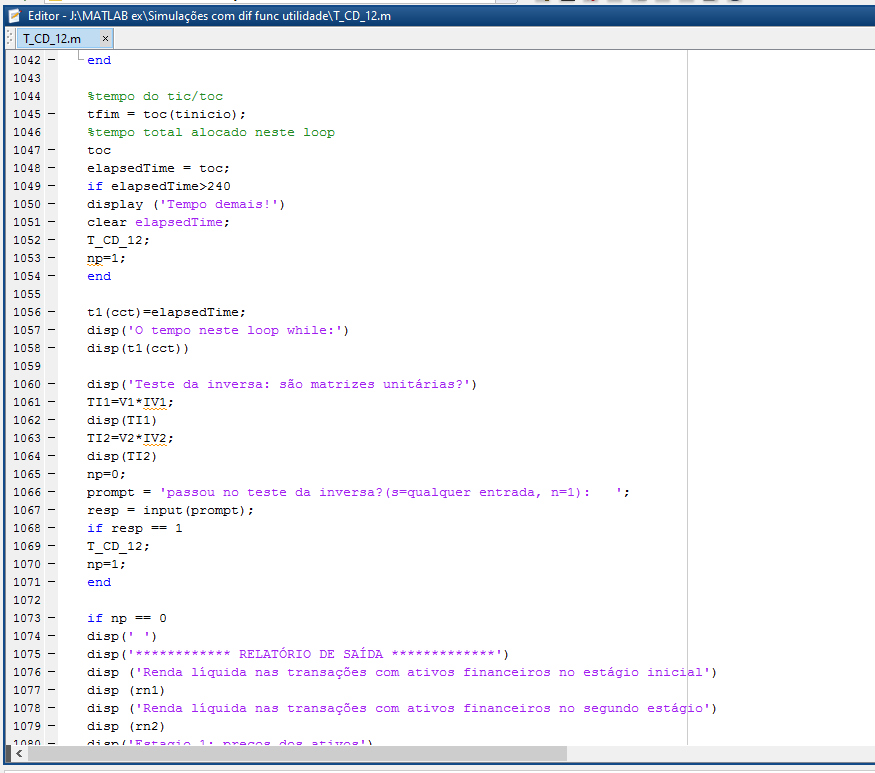 32
Teste do modelo de simulação em 7 tipos de função utilidade, além da Cobb-Douglas:
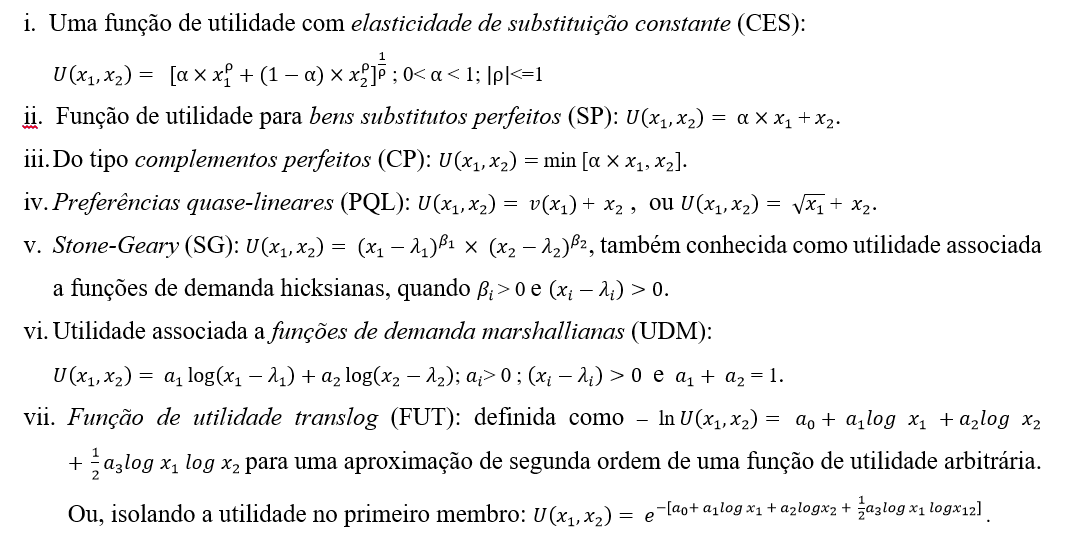 33
Trajetória dos retornos de nove ativos no experimento de número 1 para a função de utilidade Cobb-Douglas
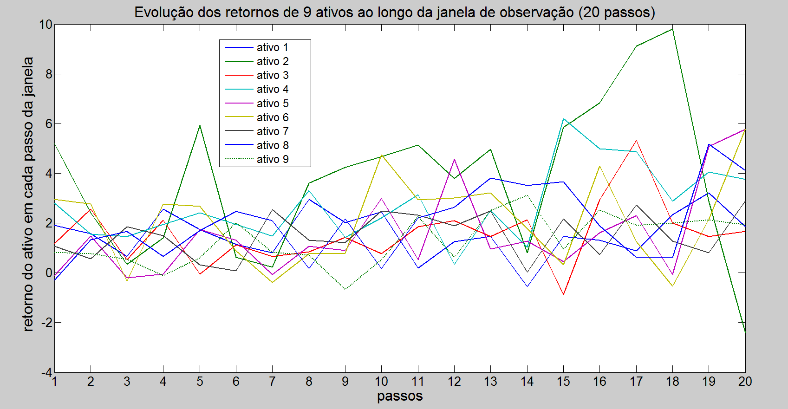 34
O teste de convergência ao equilíbrio geral dinâmico e estocástico
35
Tempos de processamento para os dez passos nos dez experimentos considerados
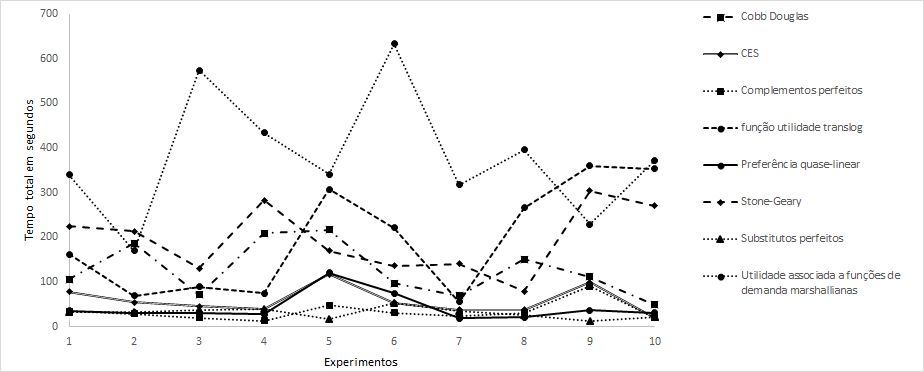 36
Tempos de processamento para cada passo, dentre dez, na soma de todos os dez experimentos realizados
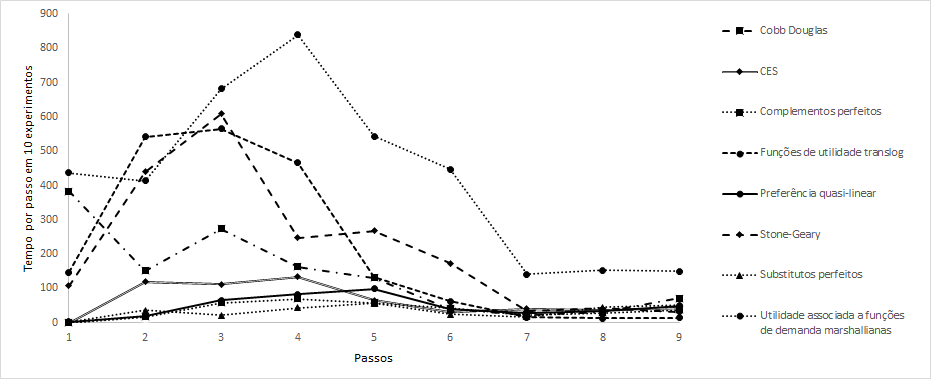 37
Tempo de processamento e convergência ao equilíbrio dinâmico
A análise de tempo pode ser empregada com o fito de se testar numericamente a possibilidade de solução teórica (algébrica, topologia, análise) em modelos de equilíbrio geral dinâmico e estocástico. 
O tempo de convergência obtido nas simulações pode ser interpretado como a probabilidade de o modelo convergir, dependendo de suas características estruturais, com o tipo de função utilidade utilizado.
38
Tempo de convergência certa
Tempos totais consumidos em dez passos para cada um dos experimentos.
Estima-se a média dos tempos de processamento nas simulações associada a um tipo específico de função utilidade empregadas.
Considera-se o menor desses tempos como sendo o tempo de convergência certa do modelo, o tempo em que o modelo certamente convergiria (mesmo com outro conjunto de simulações).
39
Probabilidade de convergir
40
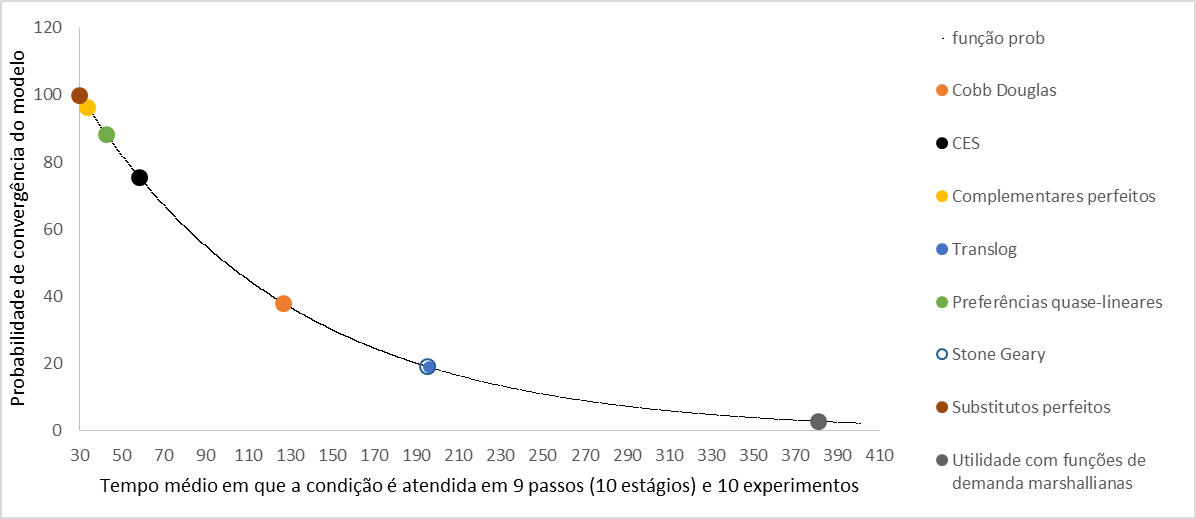 41
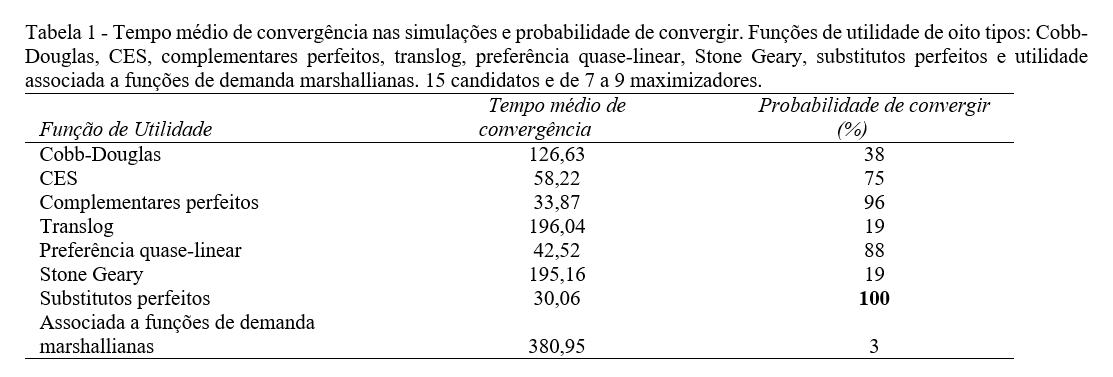 42
Fim da apresentação
Grato pela atenção!
43